Statement of Dr Rowena Arzt
Head of Exhibitions, WZF – Pet Industry Services
1
12 Exhibition halls and 3 entrances
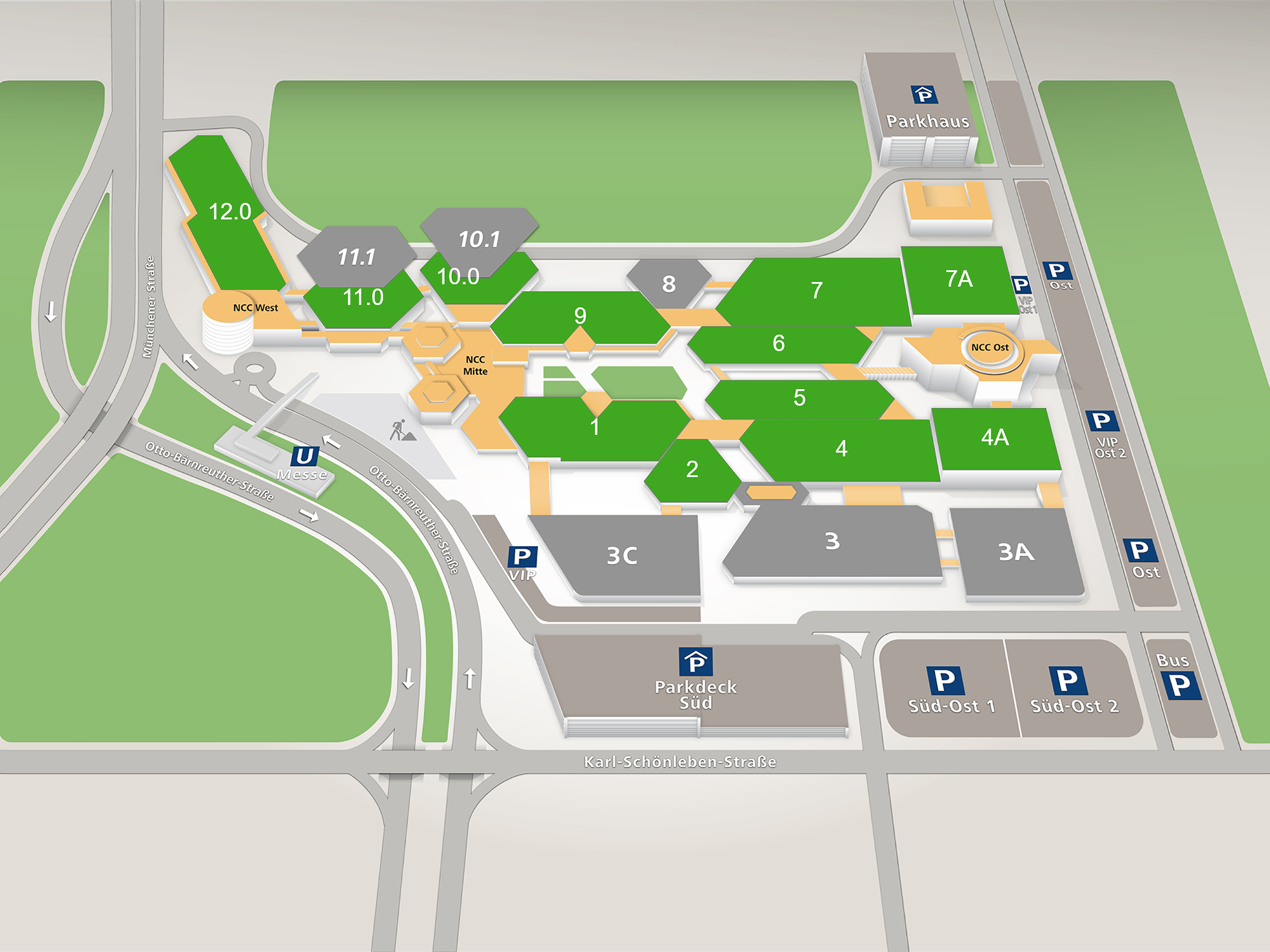 2
More than 1,300 exhibitors from 60 countries
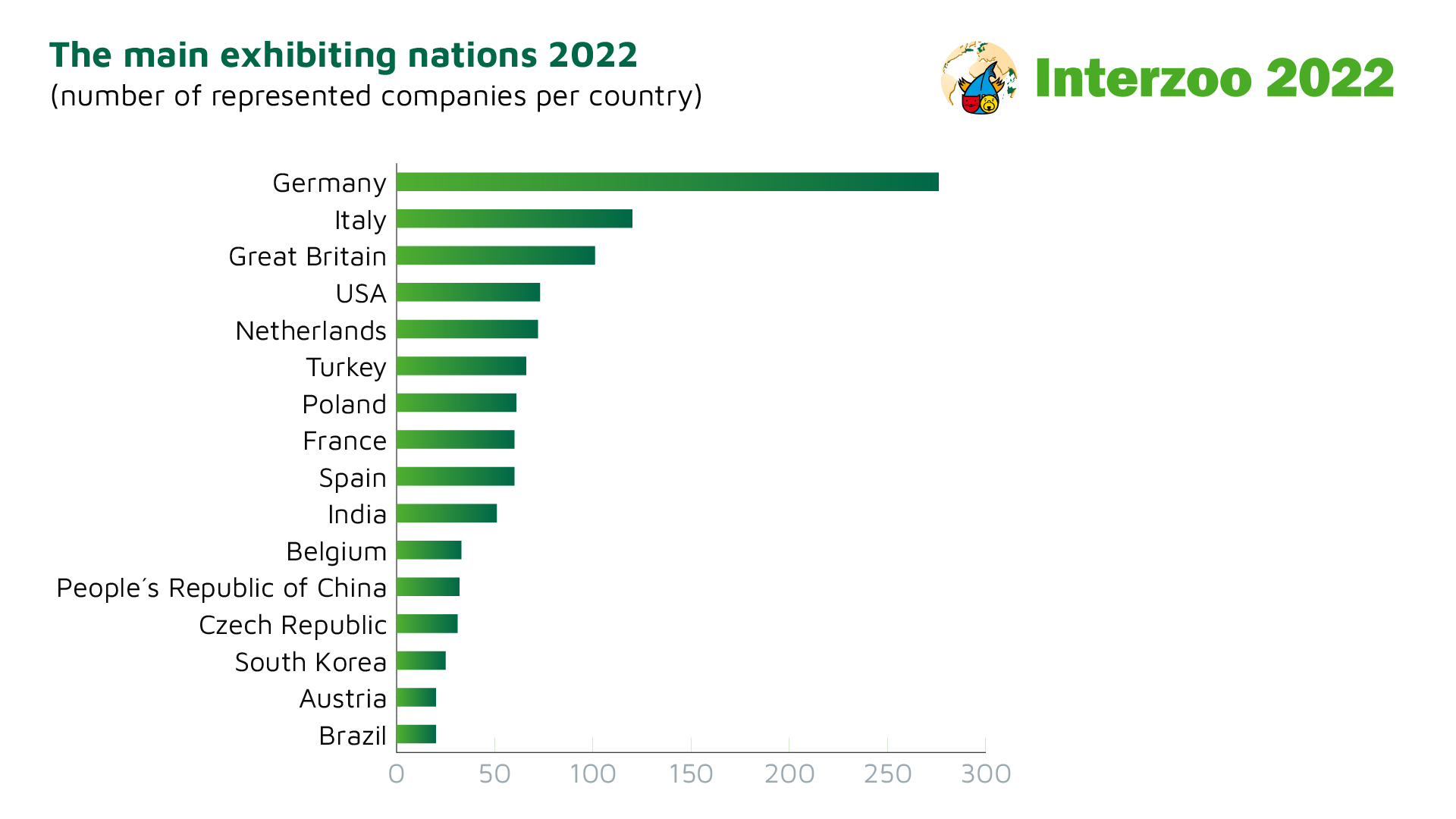 Visitors registered from 127 countries
3
New opportunities for start-ups
Pavilions and Fresh Ideas Stage in Hall 11
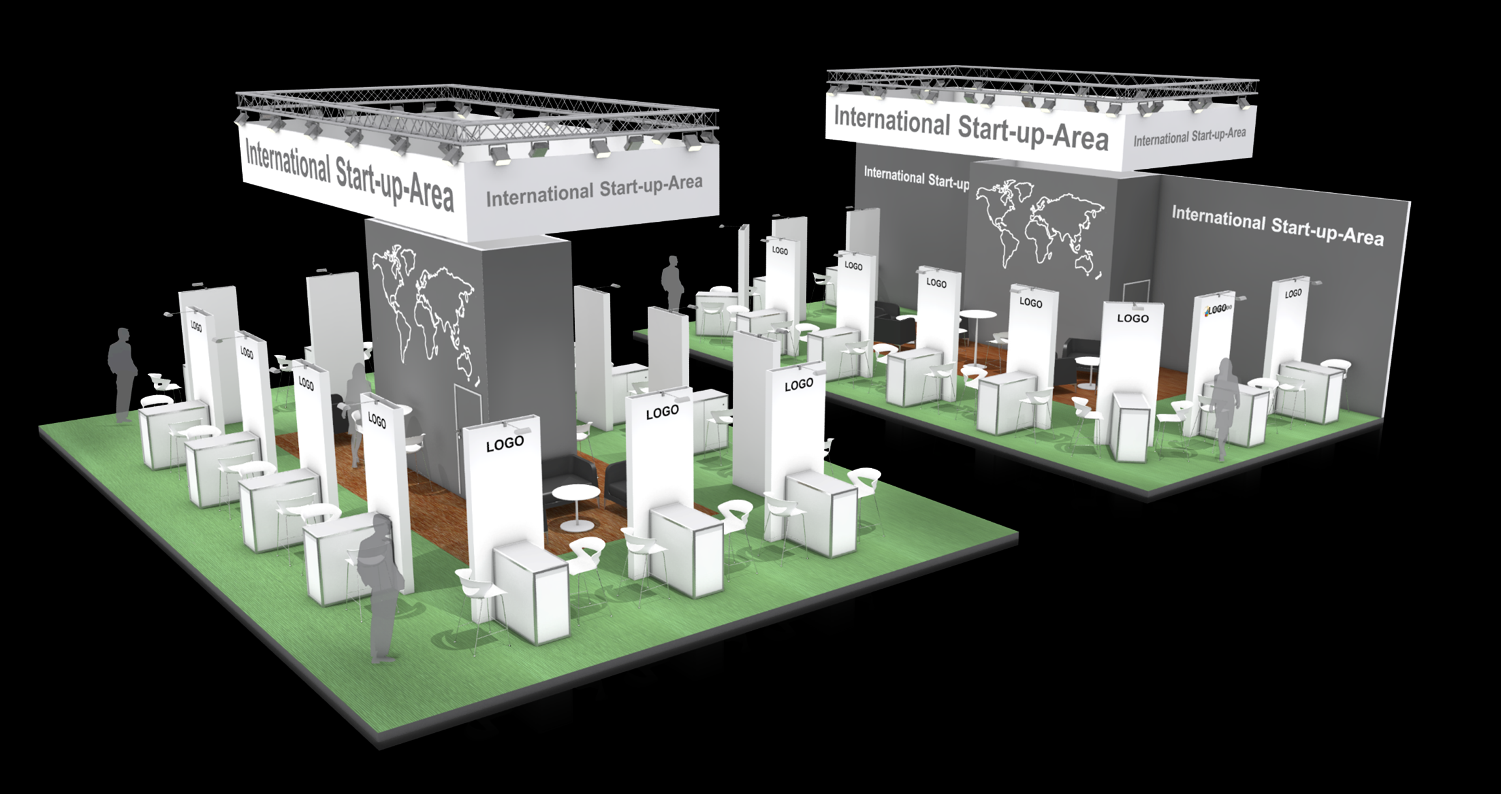 700 sqm exhibition space dedicated tostart-up companies

German Start-up Pavilion sold out

New: International Start-up Pavilion

New: Fresh Ideas Stage with presentations from Wednesday - Friday

New: Interzoo Fresh Ideas Contest on Friday 27 May from 11:30 – 13:00
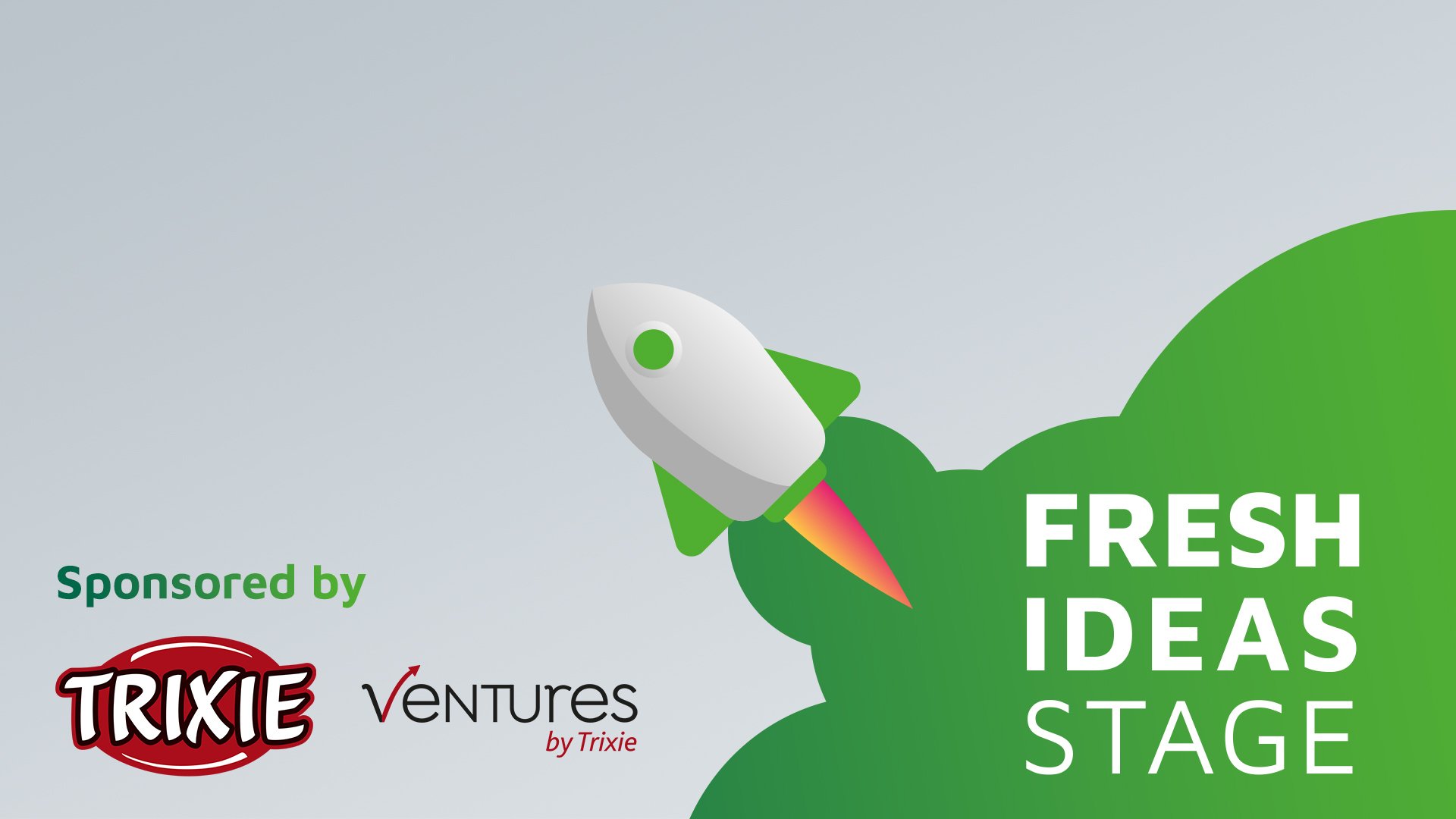 4
Interzoo Sustainaibility Initiative
Started by ZZF/WZF in 2018

Aim: to gather information on the status and the development of sustainability related aspects in the pet supplies industry

Interzoo Sustainability Session Today from 1:00 – 3:00 pm,room St. Petersburg, NCC Ost

Sustainability Study available on Interzoo-Academy
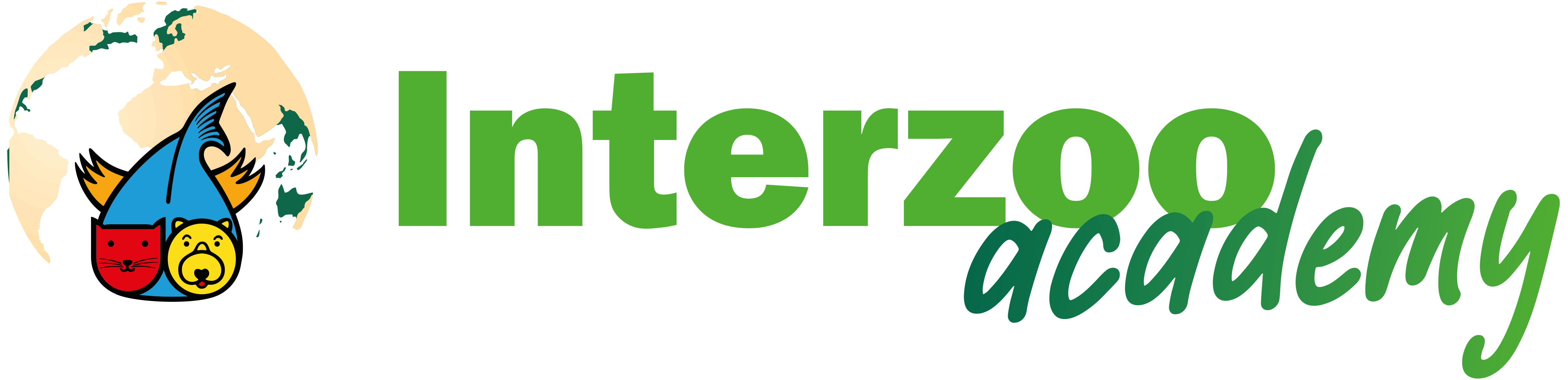 5
New Interzoo App
Connecting the physical and the digital trade fair experience
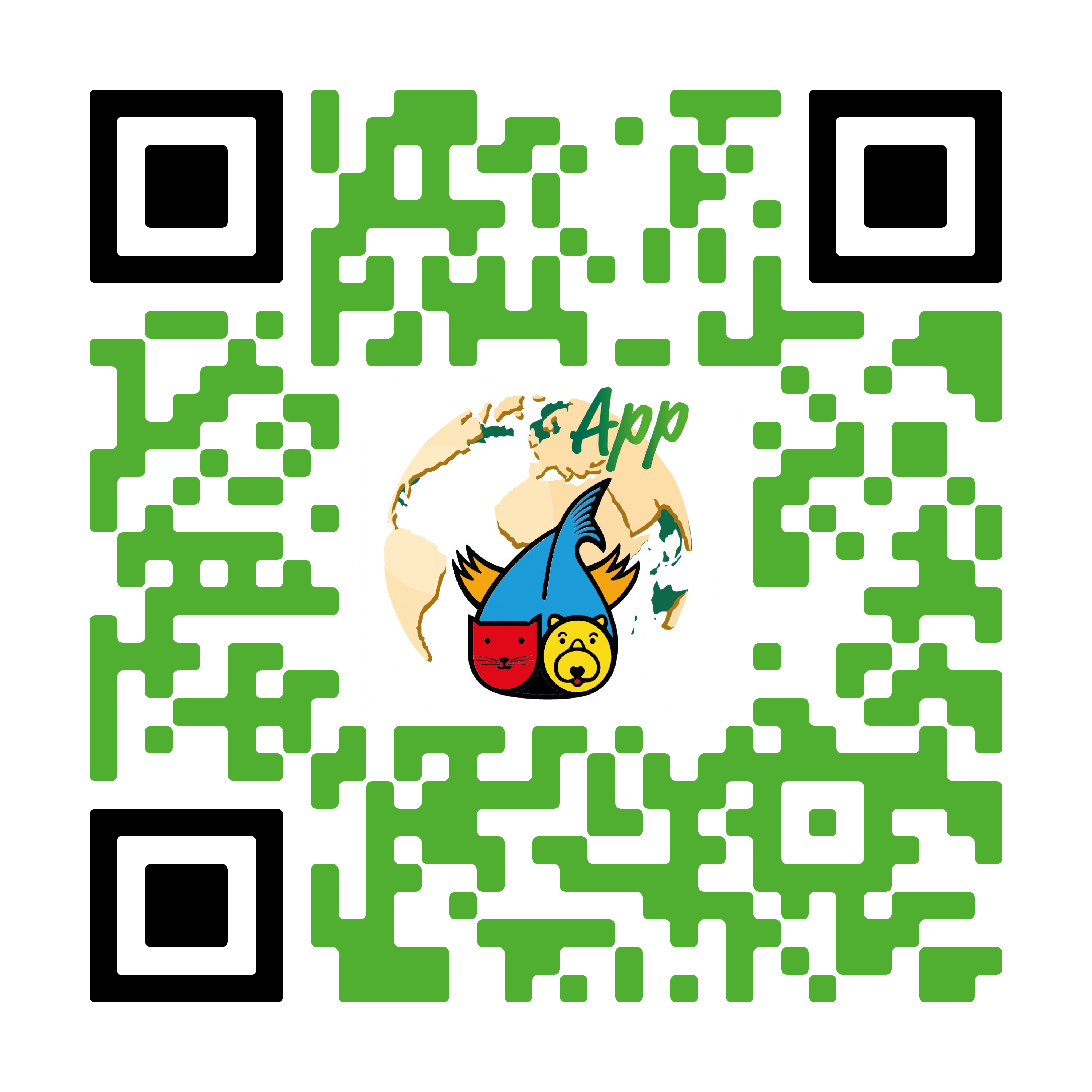 6
Interzoo 2022
Meet the internationalpet supplies industry!
7